Partners
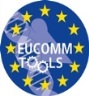 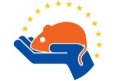 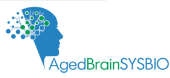 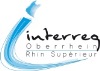 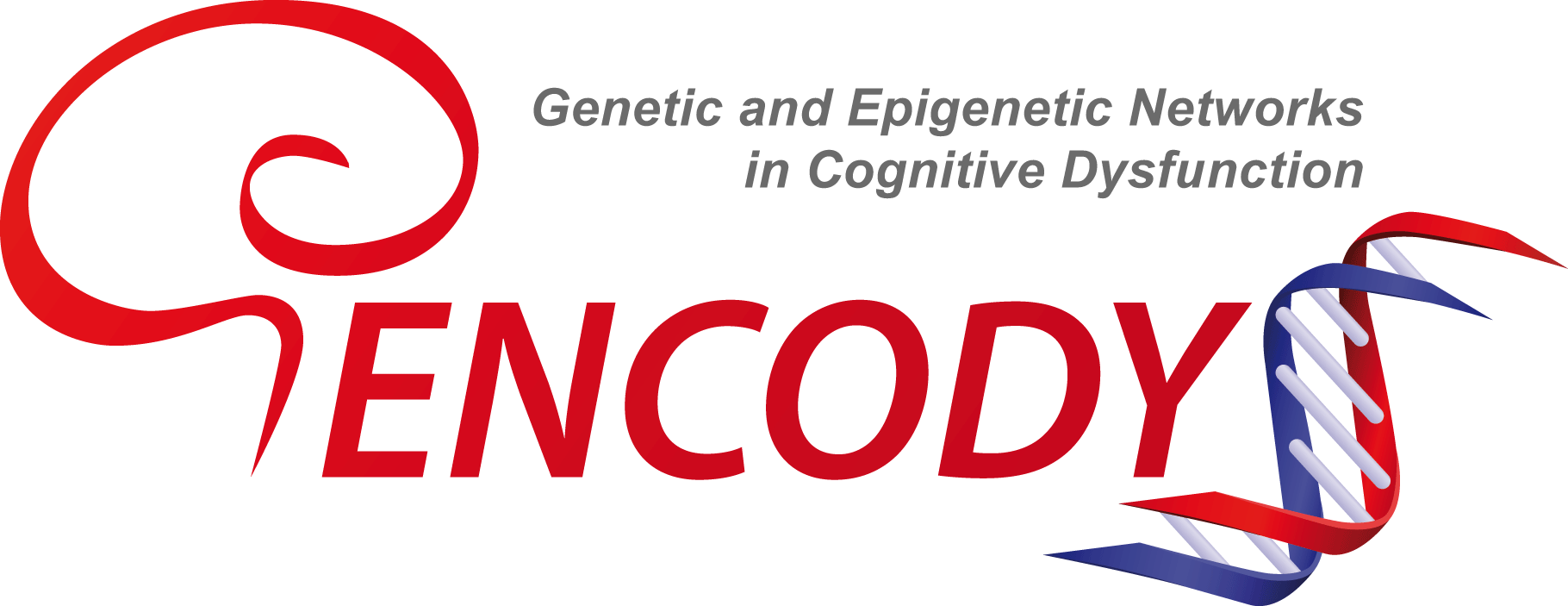 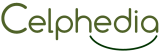 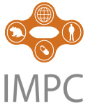 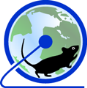 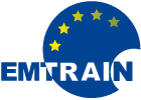 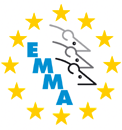 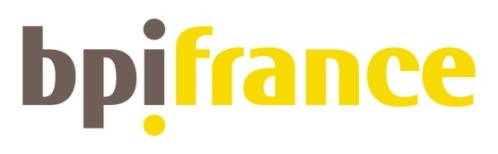